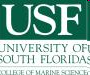 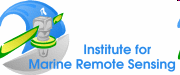 A Decision Support System for Ecosystem-Based Management ofTropical Coral Reef Environments
M. Vega-Rodriguez, F. Muller-Karger, M. Eakin, J. Li,
L. Guild, S. Lynds, R. Nemani, C. Hu, G. Quiles – Perez, 
T. Christensen, L. Wood, C. Fitzgerald
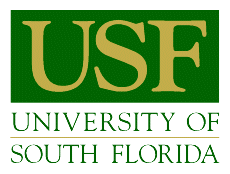 A Partnership
NOAA NESDIS/CRW (M. Eakin, J. Li, G. Liu, T. Christensen)
NOAA AOML / ICON/CREWS (J. Hendee, L. Gramer)
NASA Ames (L. Guild, R. Nemani)
UNEP-WCMC (L. Wood, C. Ravilious, C. Fitzgerald)
U. South Florida (F. Muller-Karger, C. Hu, M. Vega, B. Barnes)
U. Colorado-CIRES (S. Lynds)
NOAA NESDIS/CRW-Australia (W. Skirving, S. Heron / NOAA)
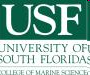 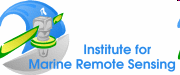 Acknowledgements
Funding provided by:
NASA Applied Sciences Program
Woody Turner
2008 Ecological Forecasting application area
4-year program (2009-2013)
NOAA
Coral Reef Conservation Program
UNEP WCMC (World Conservation Monitoring Centre)
Corals exposed to high temperatures and/or high light become stressed

Corals eject their algae; coral appears “bleached
If stress is mild or brief, corals recover, otherwise they die
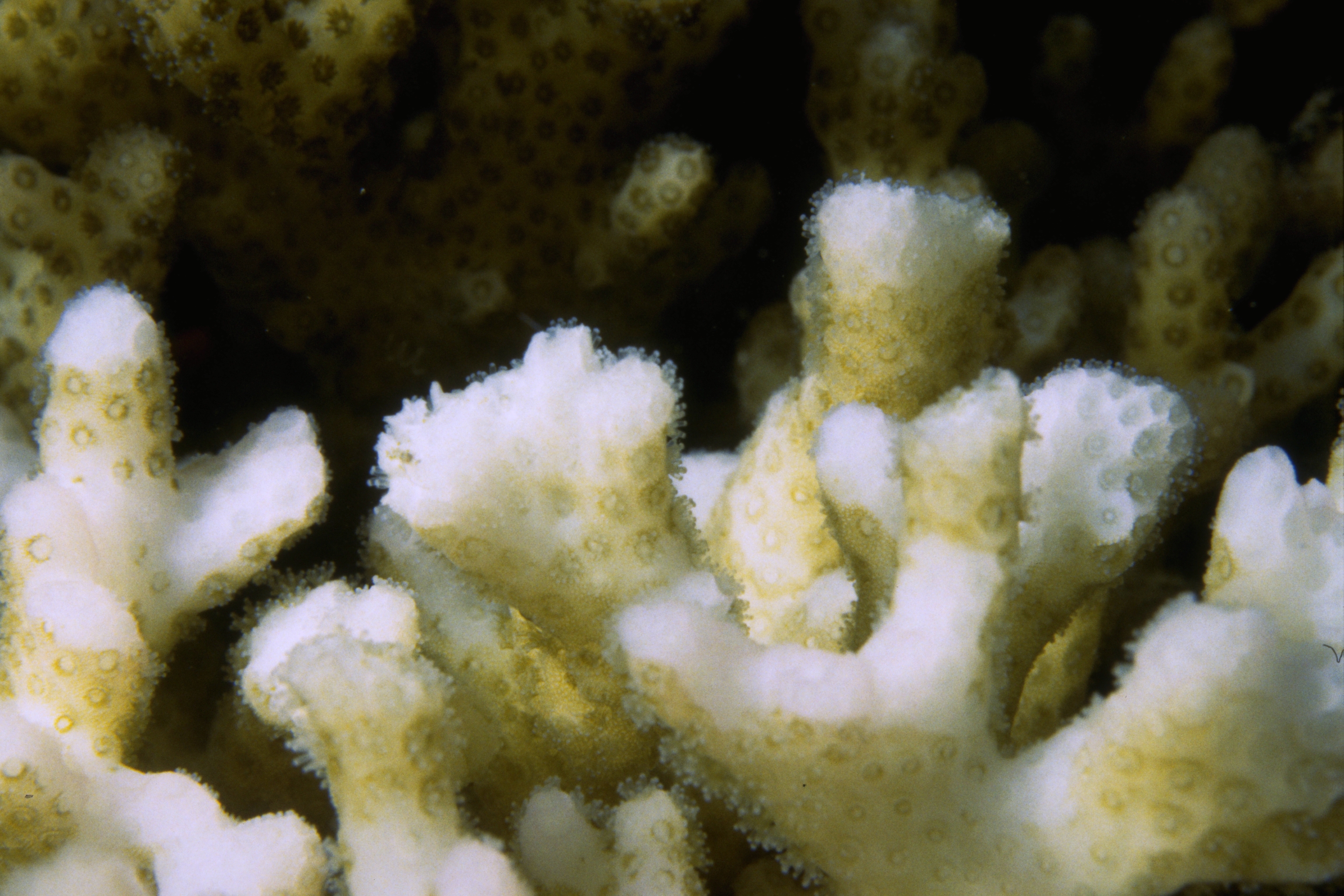 Coral Bleaching: Impact of Climate Change
Scott R. Santos
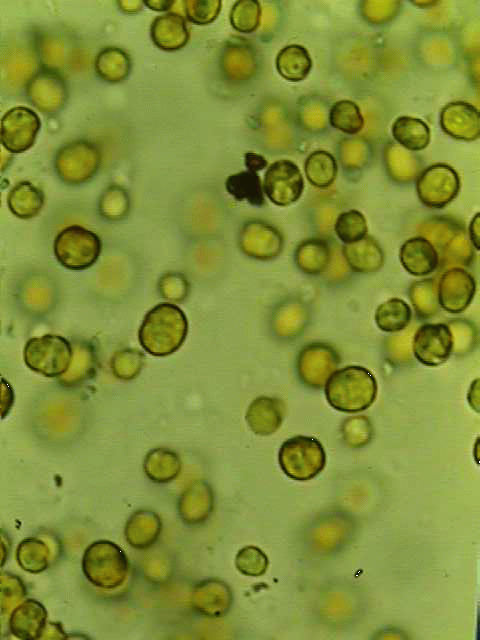 Most of corals’ food comes from photosynthesis
zooxanthellae
Symbiotic algae
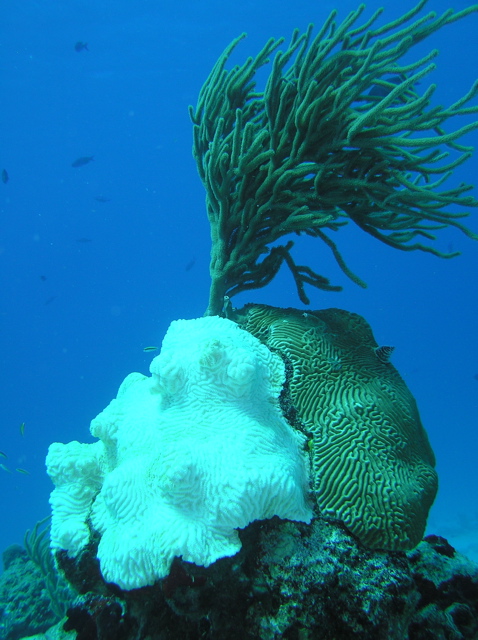 Mass bleaching covers 100-1000’s km2
Coral Reef WatchSatellite-Based Products
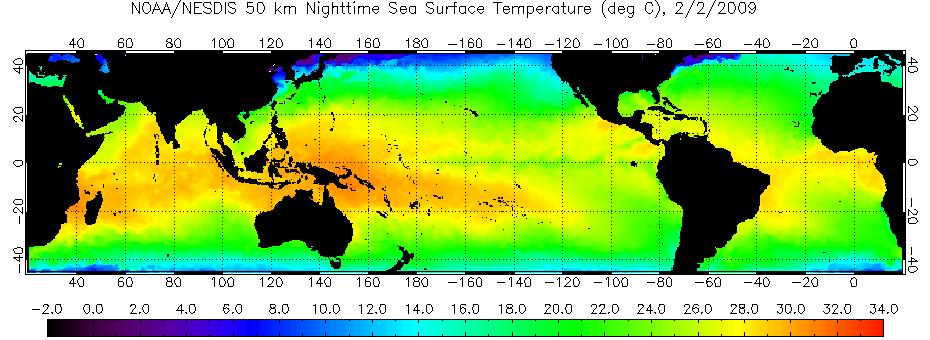 Primary Products: SST-based
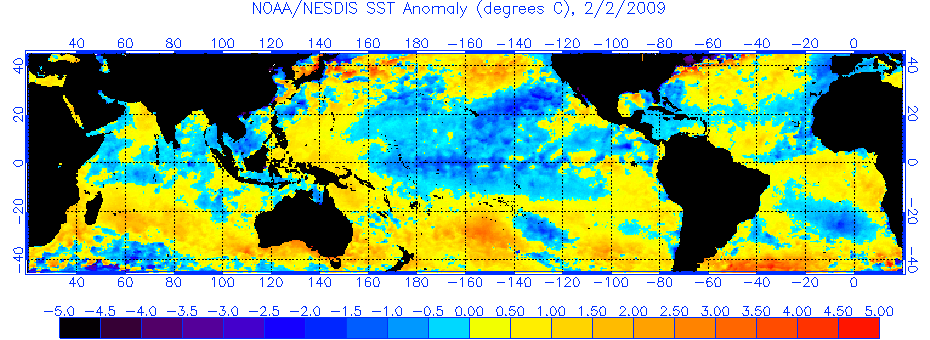 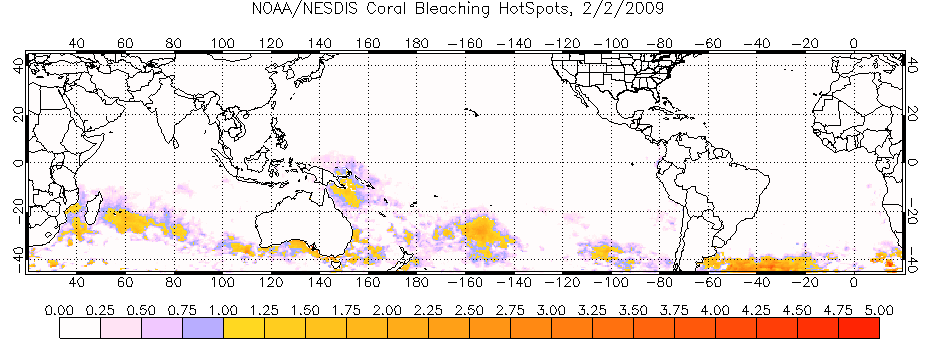 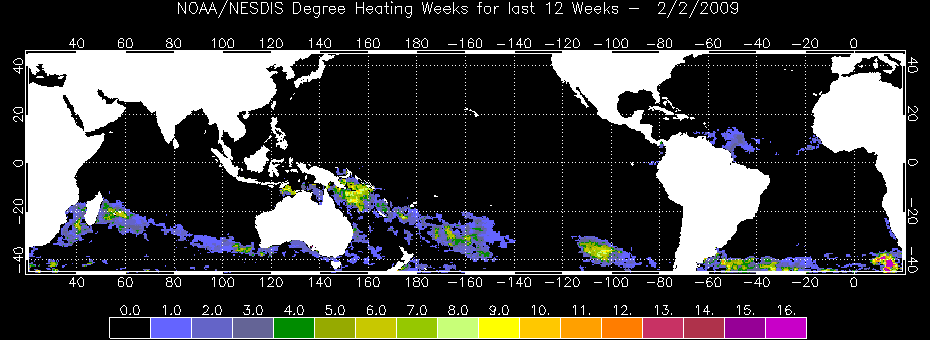 50km Nighttime Sea Surface Temperature (SST)
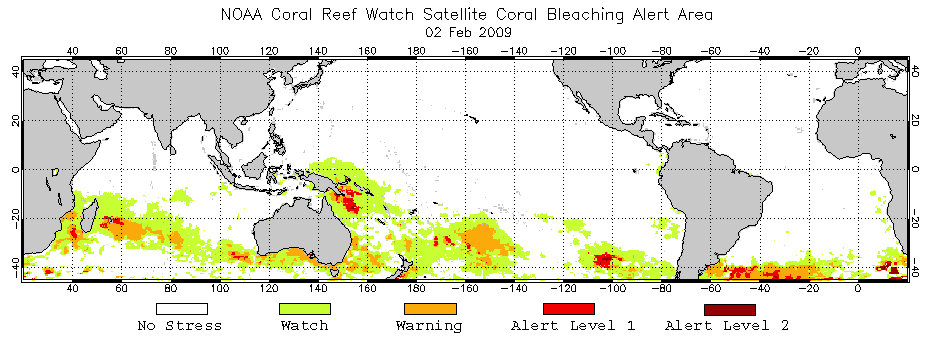 SST Anomaly
Coral – 
specific
HotSpot
Degree Heating Week
Bleaching Alert Areas
5
Global 
Coral Thermal Stress Products

-produced at 50 km resolution
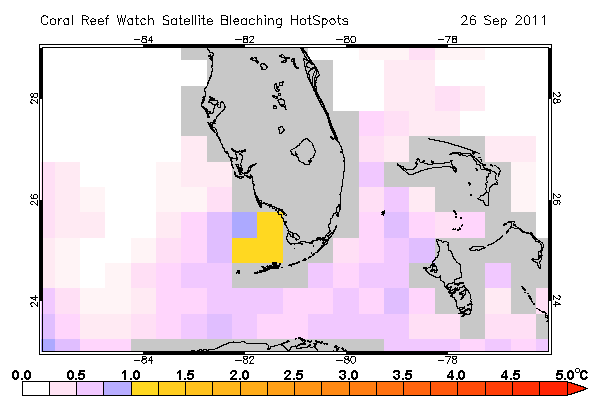 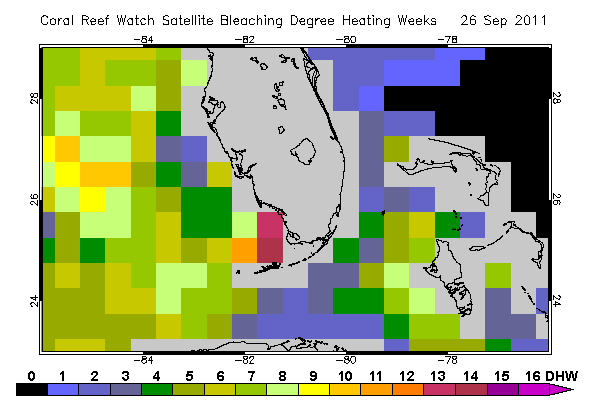 DHW
HotSpot
6
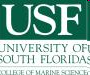 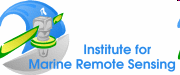 Objectives
Improve present NOAA NESDIS Coral Reef Watch (CRW) program using NASA technologies
Use high-resolution (1 km ) satellite data 
(MODIS, AVHRR, other) 
Link to higher-resolution maps
Global Coral Reef Millennium Map
Landsat, other present and future sensors 
Assess value of product in test cases
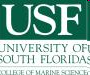 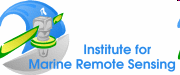 User surveys (S. Lynds / CIRES)
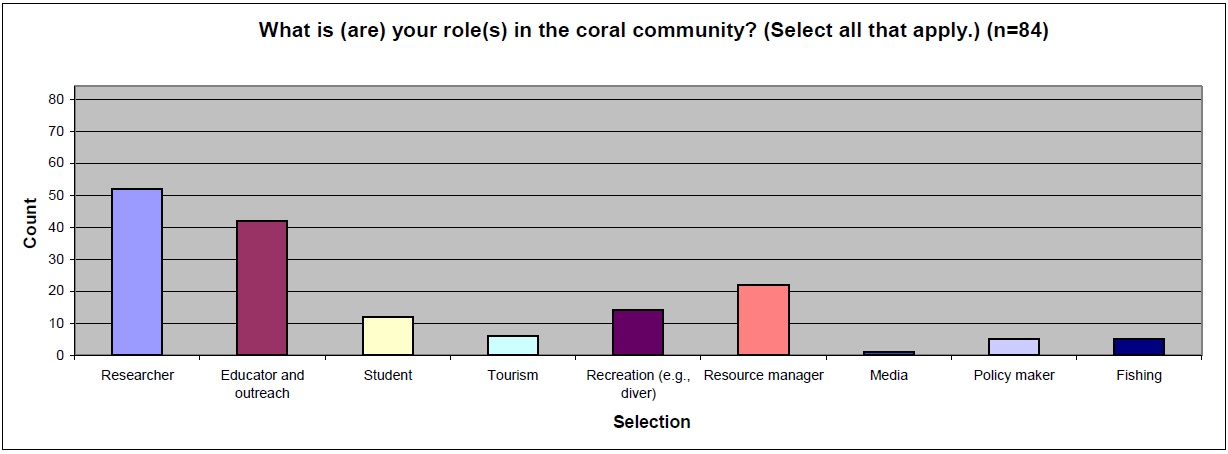 Respondents from 23 countries
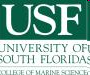 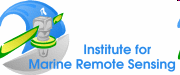 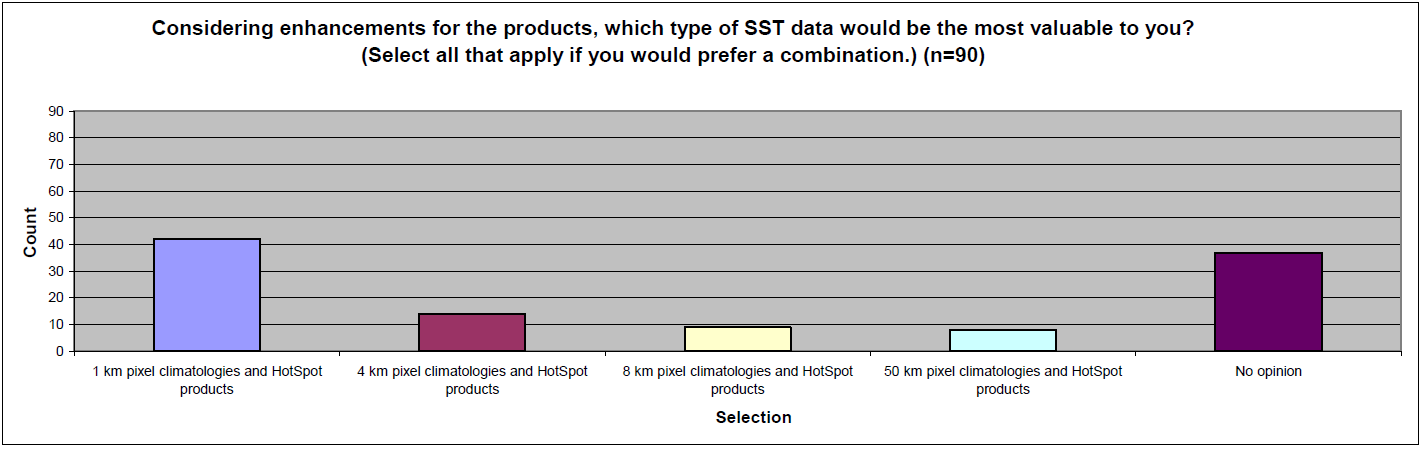 Users are interested in higher spatial resolution products
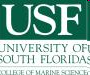 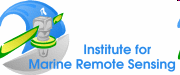 New products and climatology based on:
Night-time 4 km AVHRR Global Pathfinder
1985-2006; 2003-2006 (for comparison with LAC)
Gap – filled climatology
Night-time MODIS and AVHRR LAC (1 km)
2003-3006
1, 4, 11 km products
AVHRR, MODIS Aqua SST, GOES
Test areas: Florida and Australia
Approach:

High-resolution climatology prototypes developed using NEX  at NASA Ames
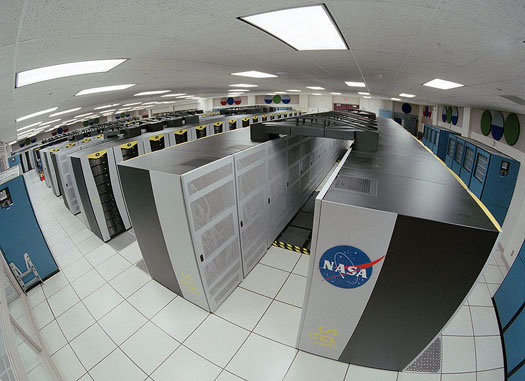 Data Density
4km-Resolution PF v5.0 
Daily Nighttime only SST
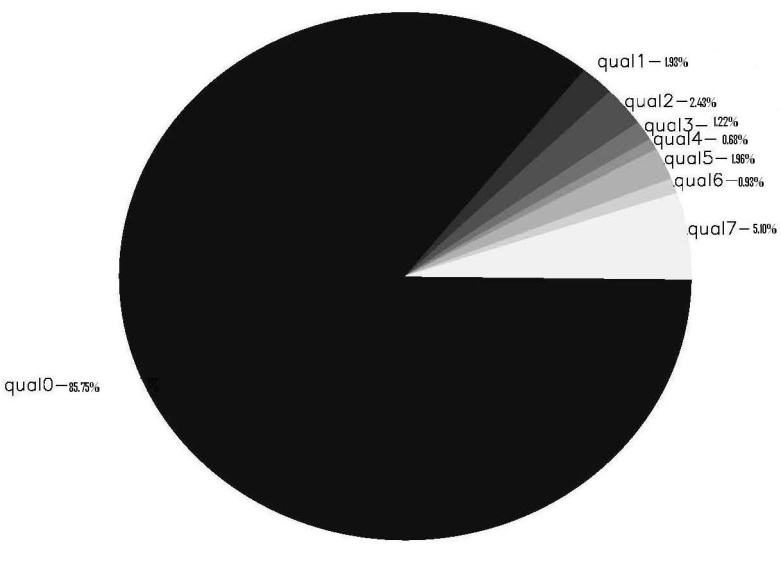 Globally, 8.67% of Pathfinder data have quality ≥ 4 (useable)
Data Gaps
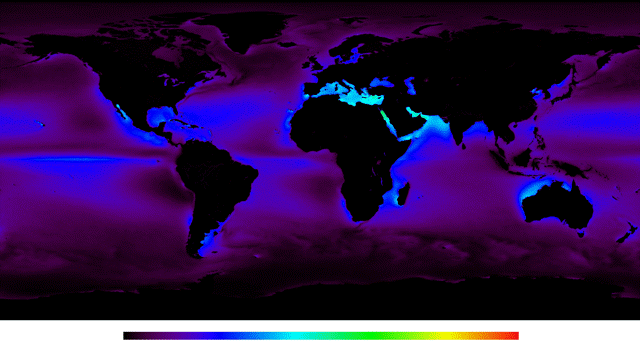 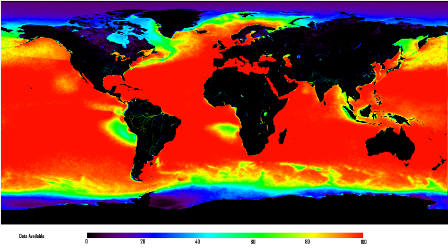 0
20
40
60
80
100
0          20          40          60          80         100                 
% Data Available
12
SST Coverage (August 10 2002)
With Gap
Temporal gap filling (≤ 30d)
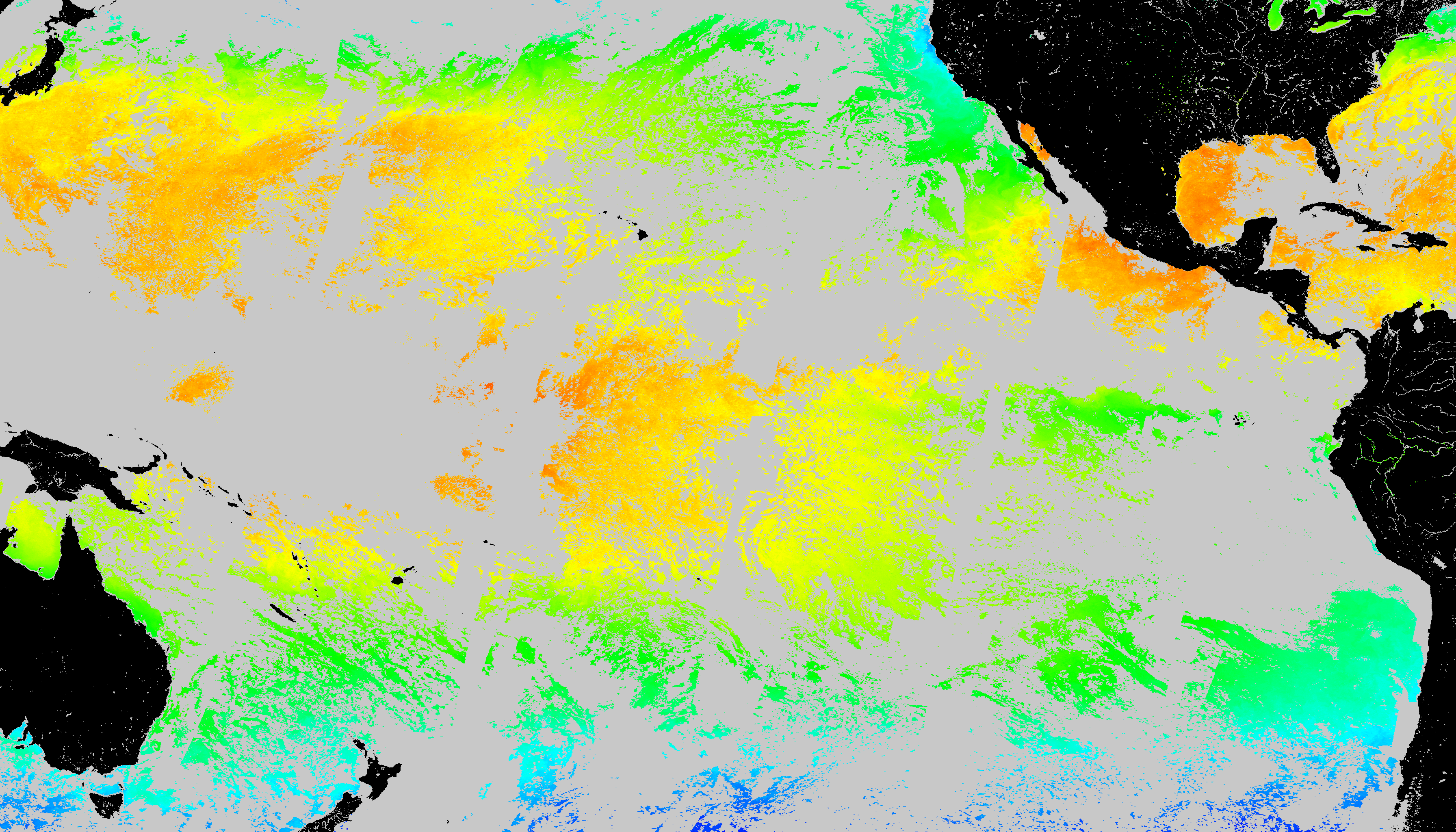 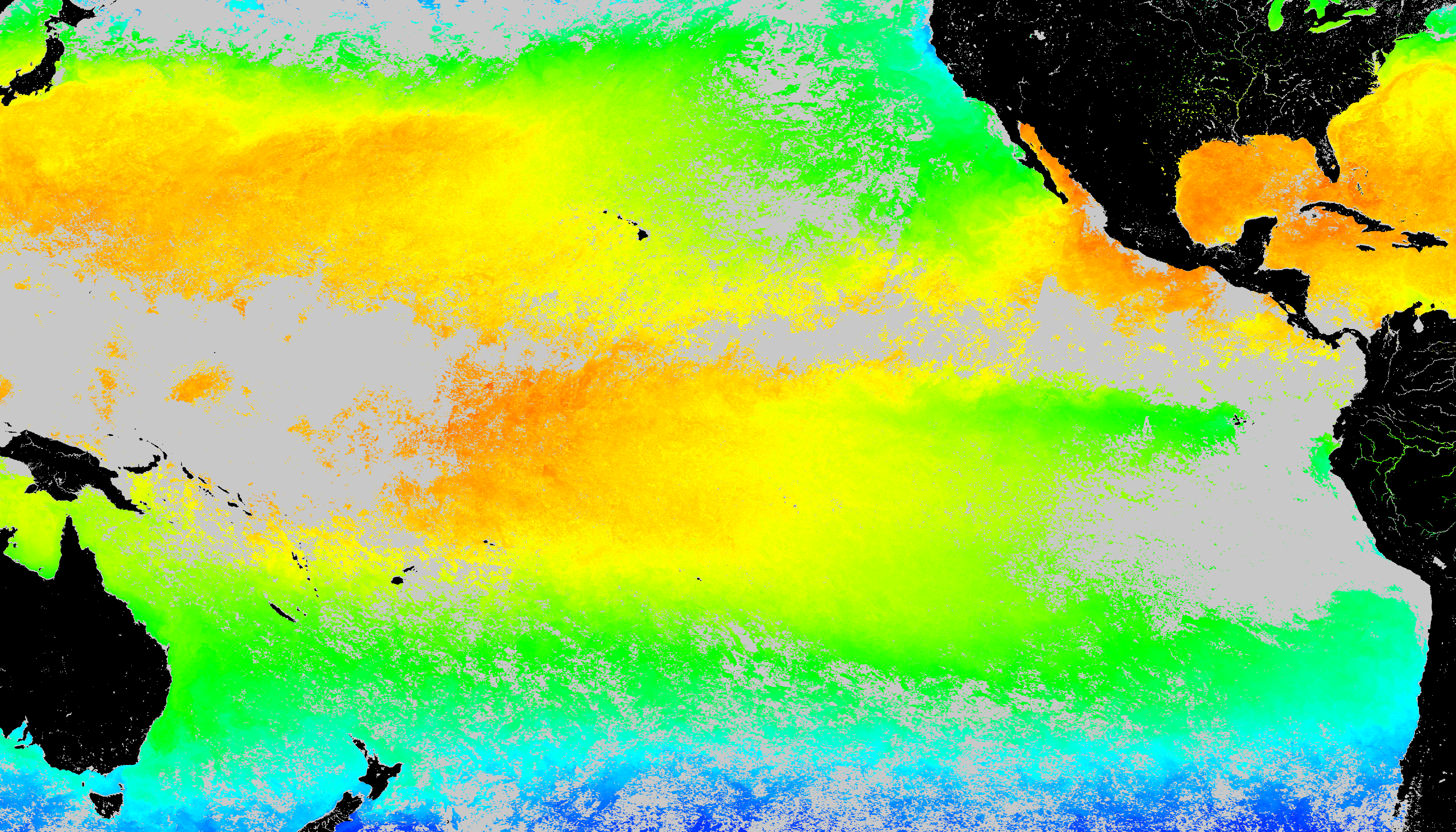 Spatial gap filling (≤ 50 km)
Temporal  + spatial gap filling
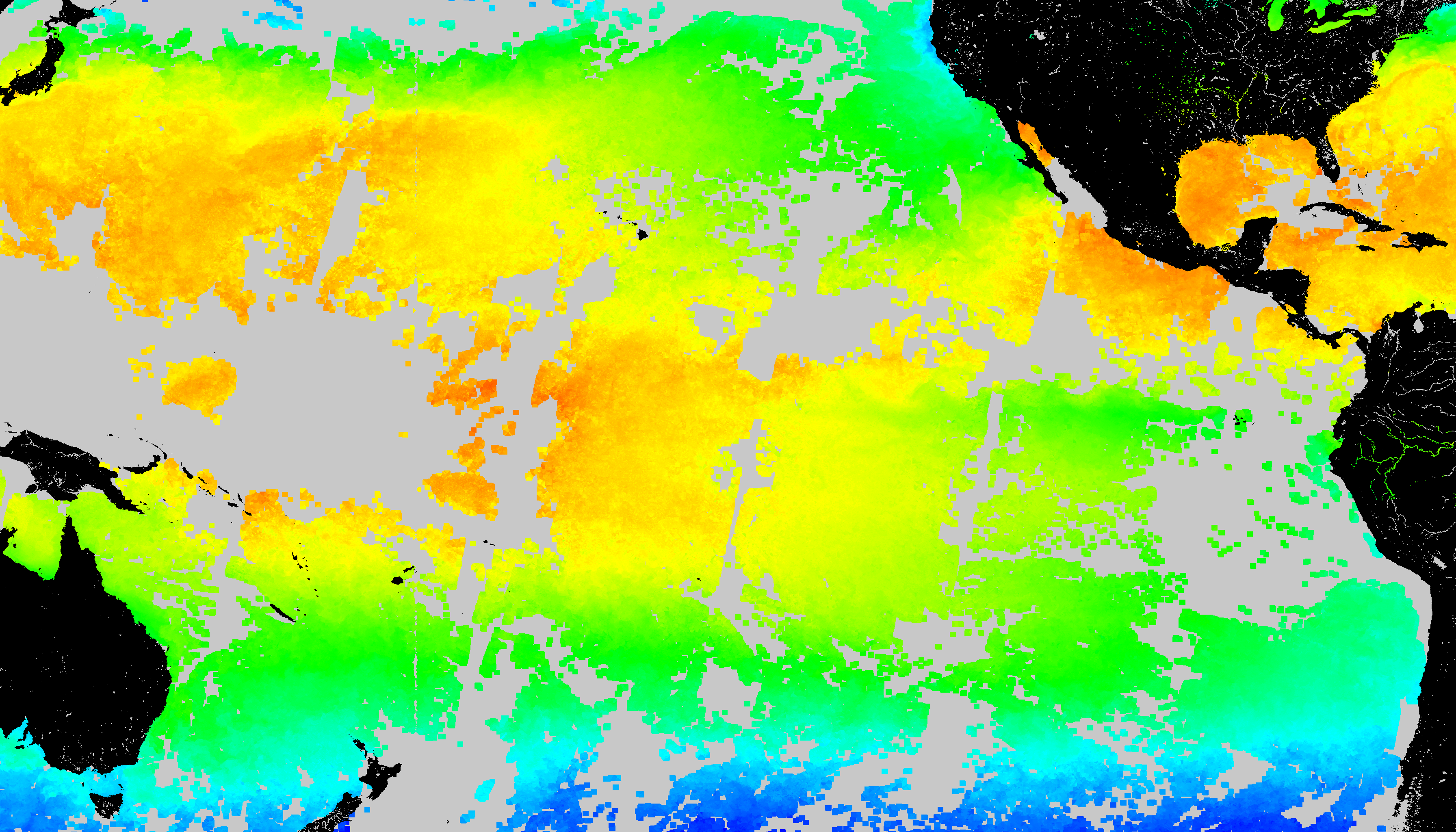 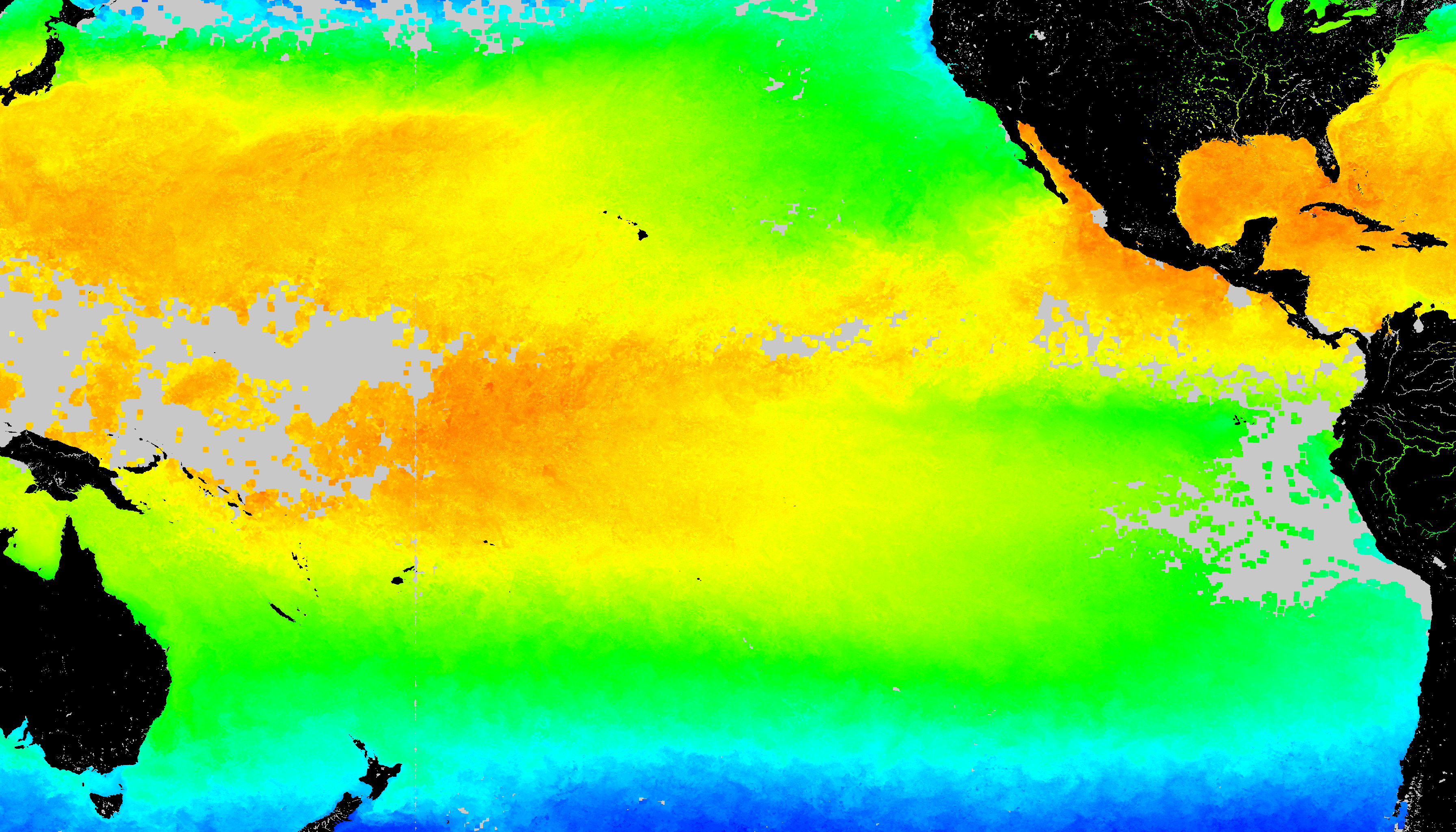 13
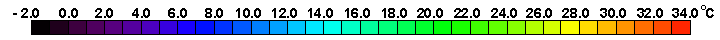 Maximum Monthly Climatology (MMM) based on Pathfinder SST
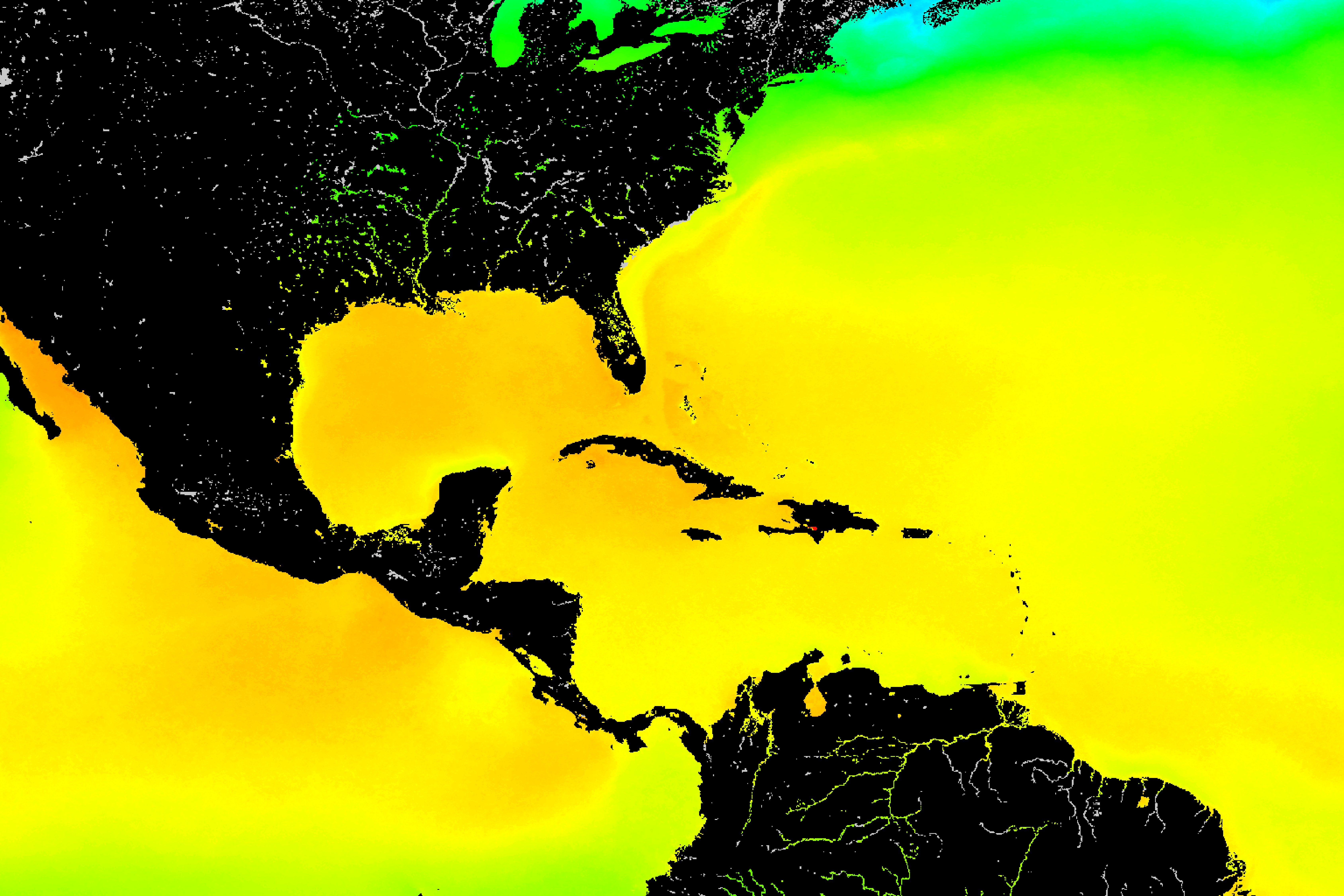 Global 4 km
Regional pseudo-1 km
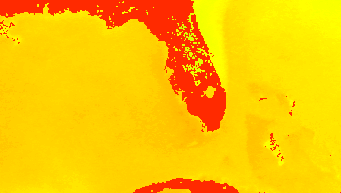 14
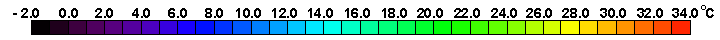 USF 1 km HotSpot
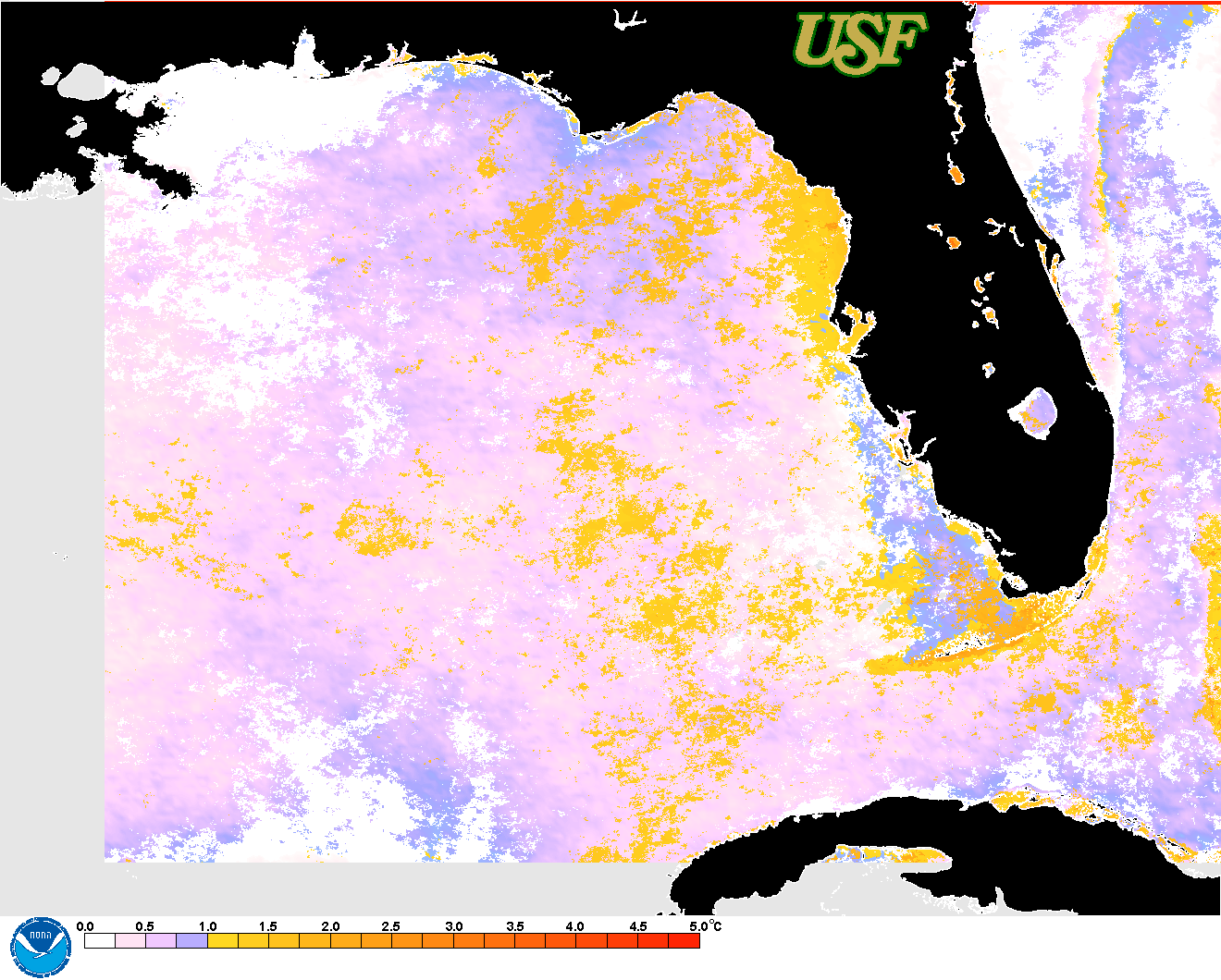 http://imars.usf.edu
July 25, 2011
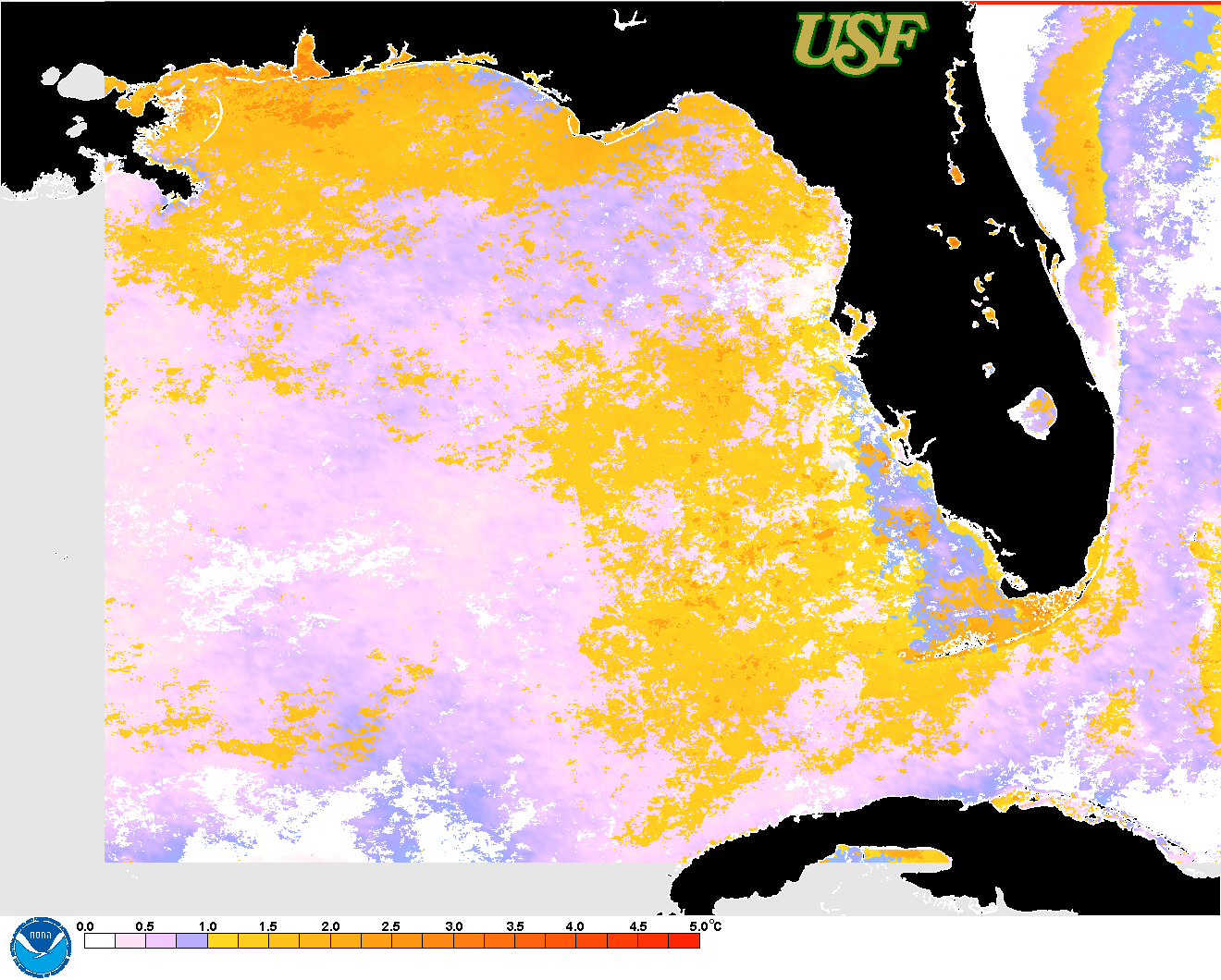 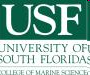 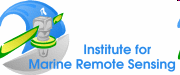 August 8, 2011
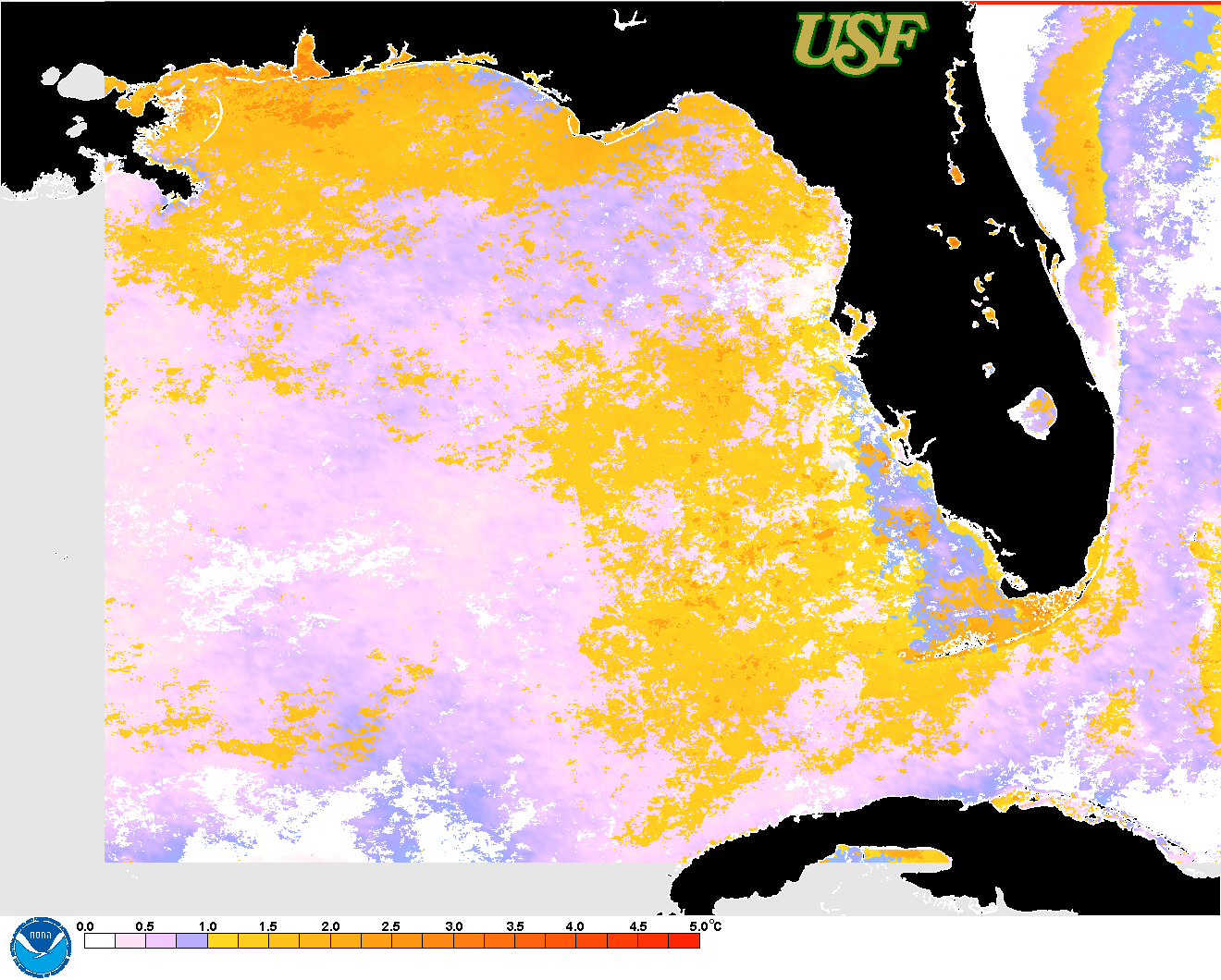 15
Degree-Heating Weeks (DHW) products for Florida
(September 15, 2011)
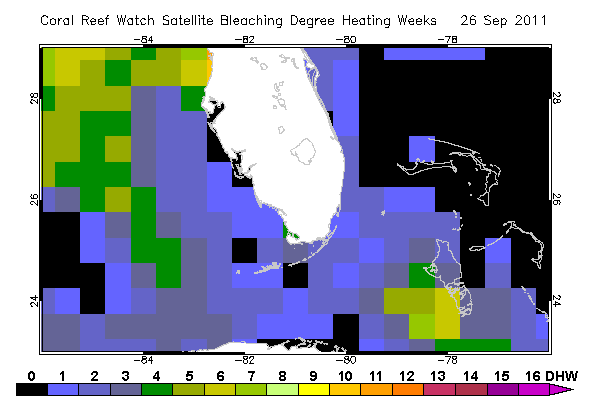 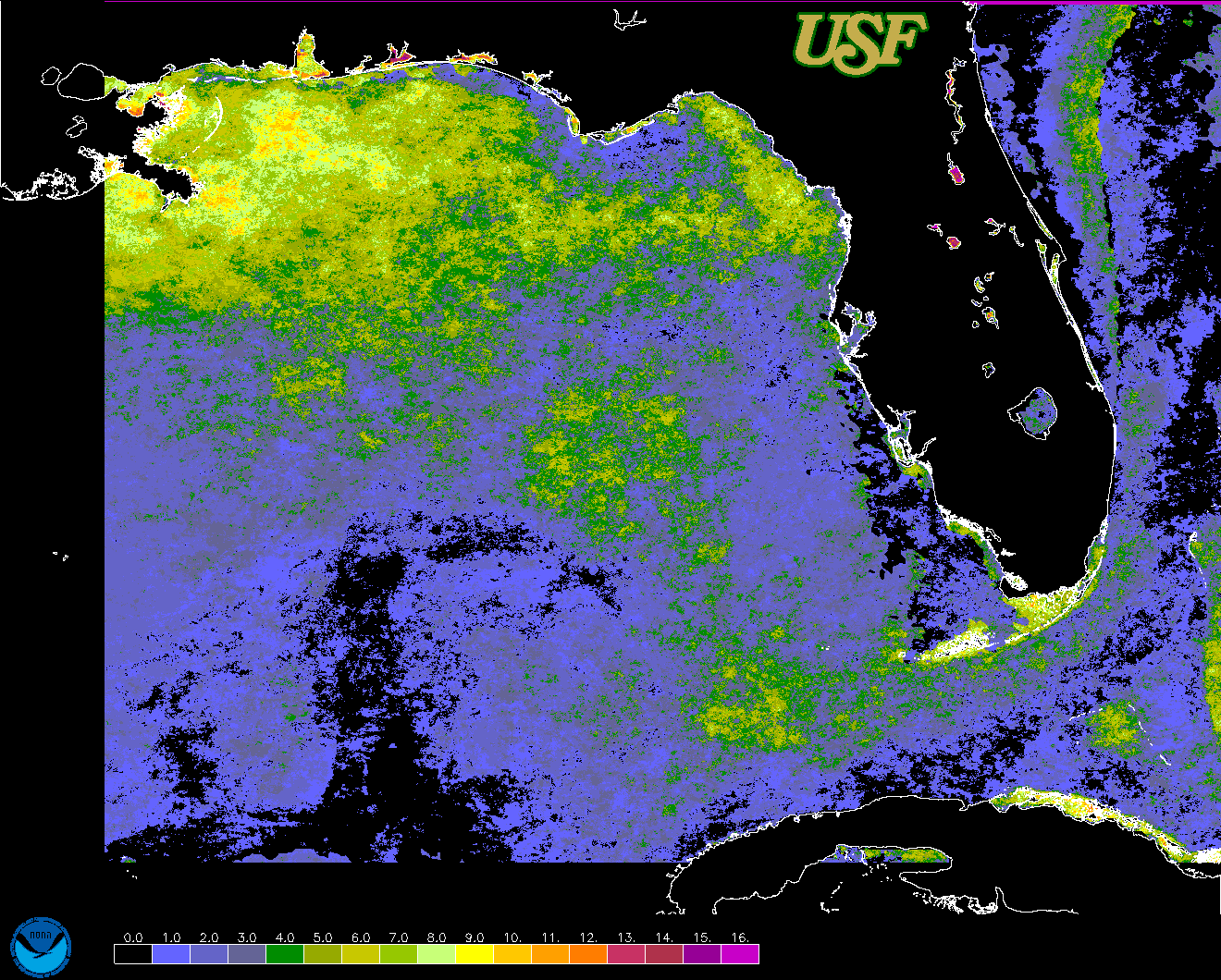 Enhanced 50 km NOAA product
E4km_DHW.20110915.florida.png
Cold Stress:2010 Florida Keys Case Study
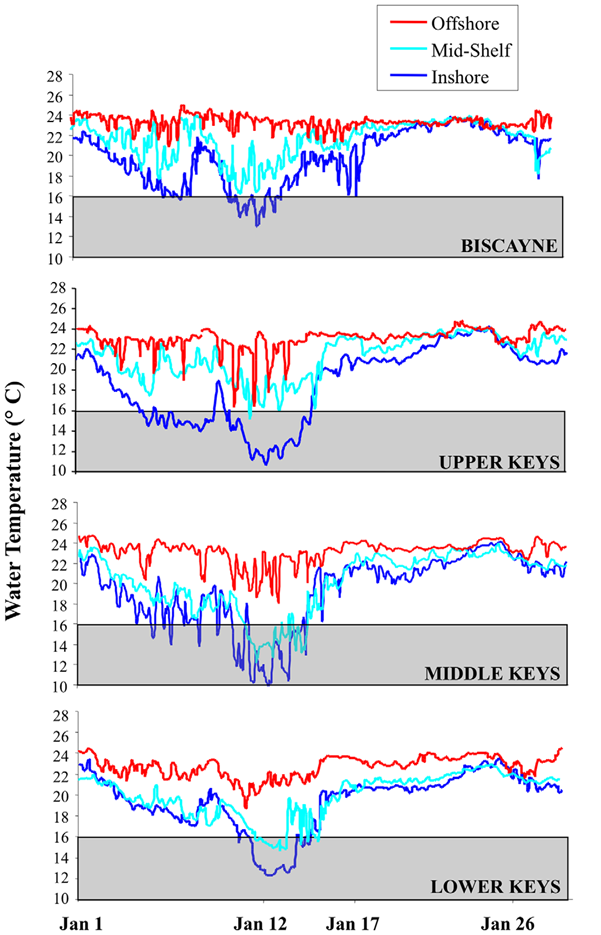 JAN 2010: Anomalously cold temperatures
Widespread mortality in coral reefs
SST observations helped guide a field survey
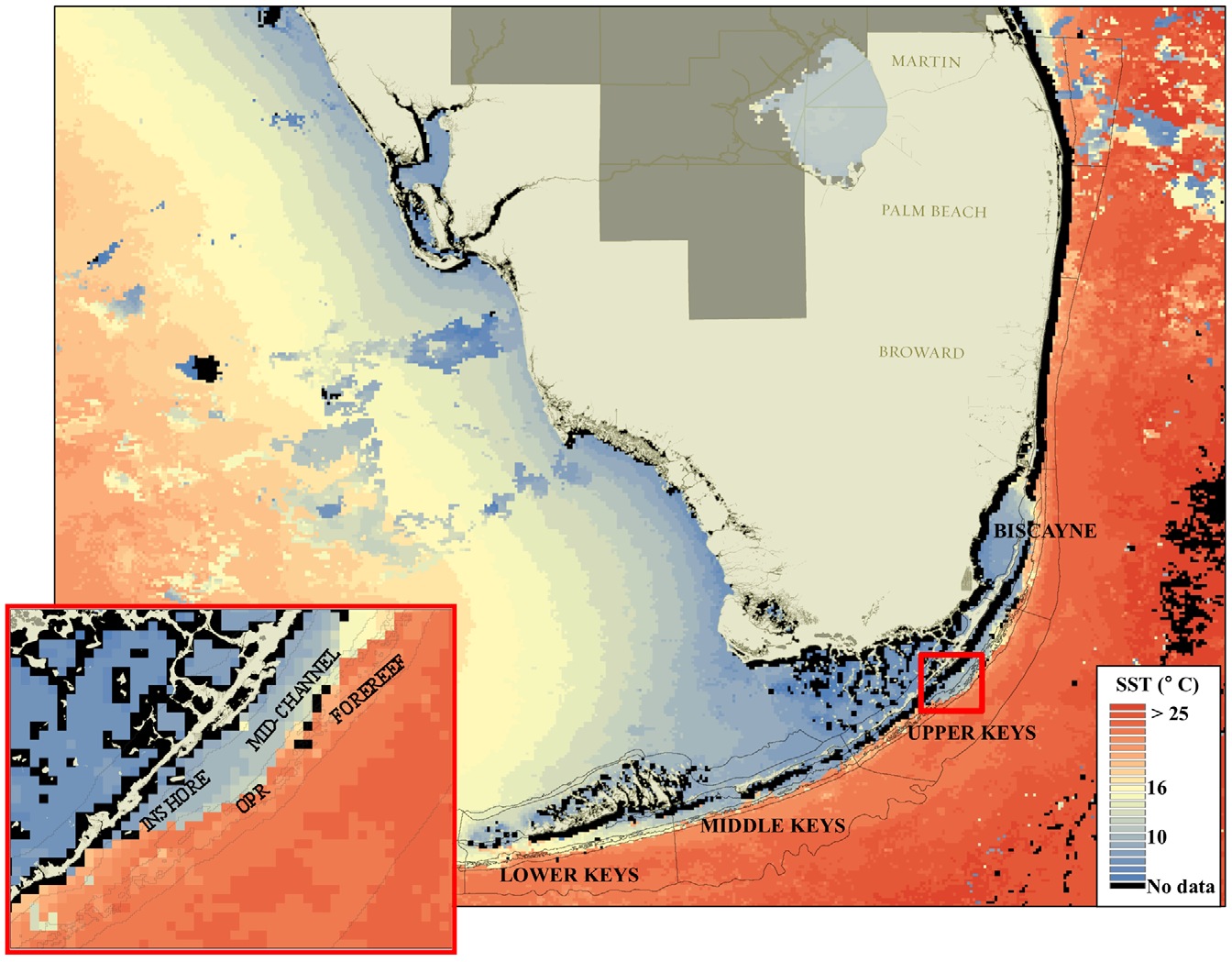 In situ temperatures
17
(from Lirman et al., 2011)
Preliminary Cold Snap Index: SST anomalies 1 SD or larger 
below minimum SST climatology around January 27, 2010
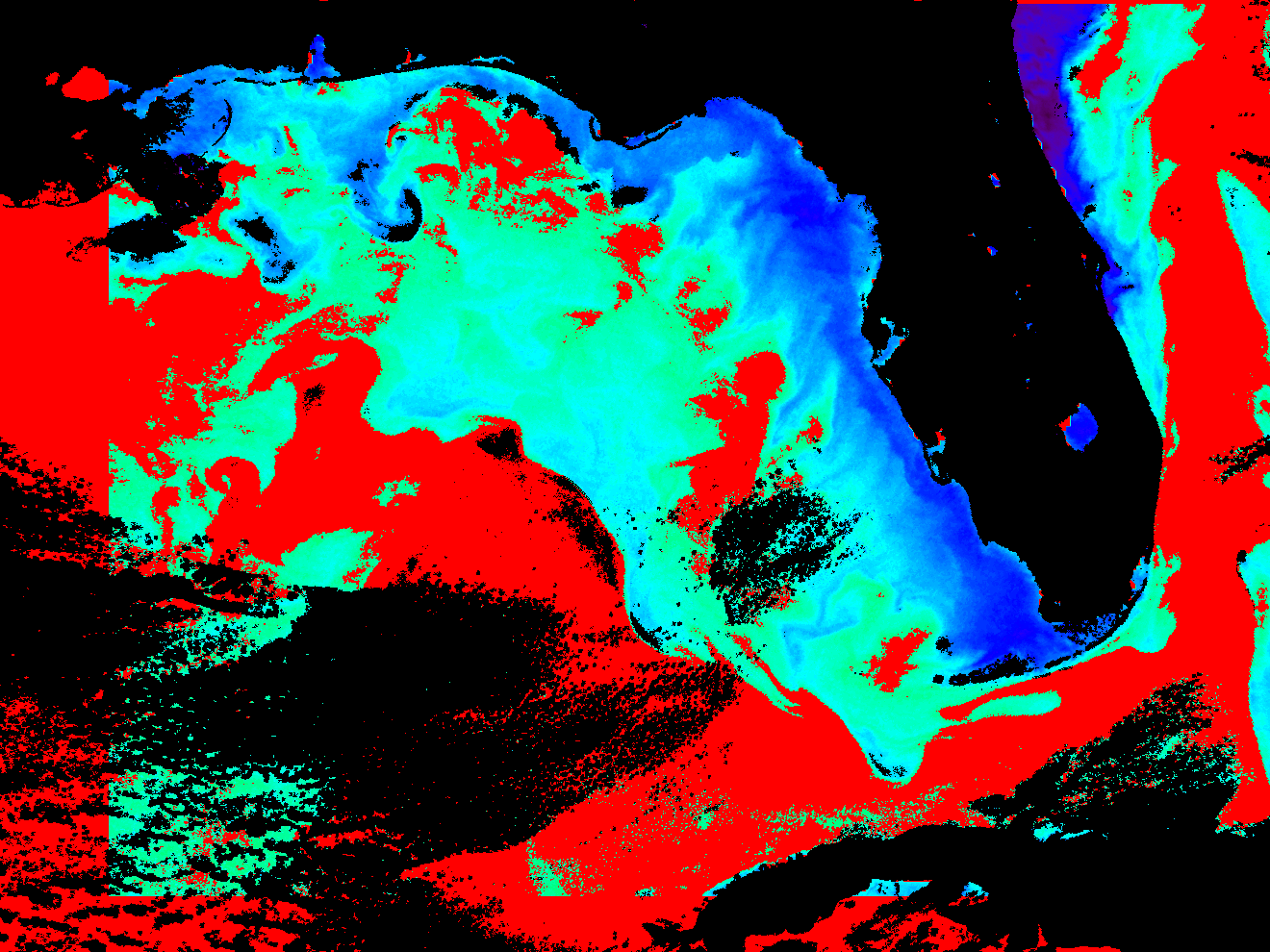 Purple and blue are the largest (coolest) deviations, light green and red are the smallest deviations (close to zero index, i.e. closest to the climatology).
Issues: Climatologies, AVHRR vs MODIS SST

Example: SST in Florida Keys: 2003 to 2006
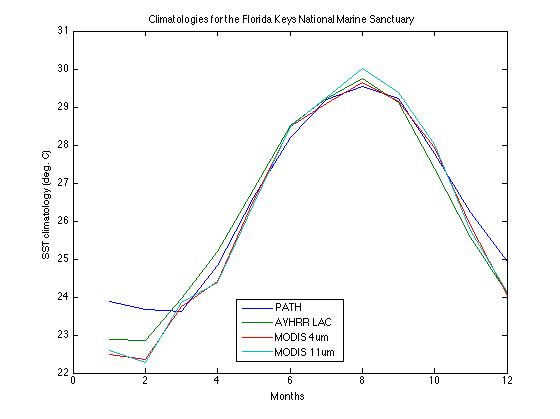 Pathfinder is warmer in winter in the FL Keys
AVHRR Pathfinder and AVHRR LAC: 1994 – 2006
MODIS Aqua: 2003 - 2006
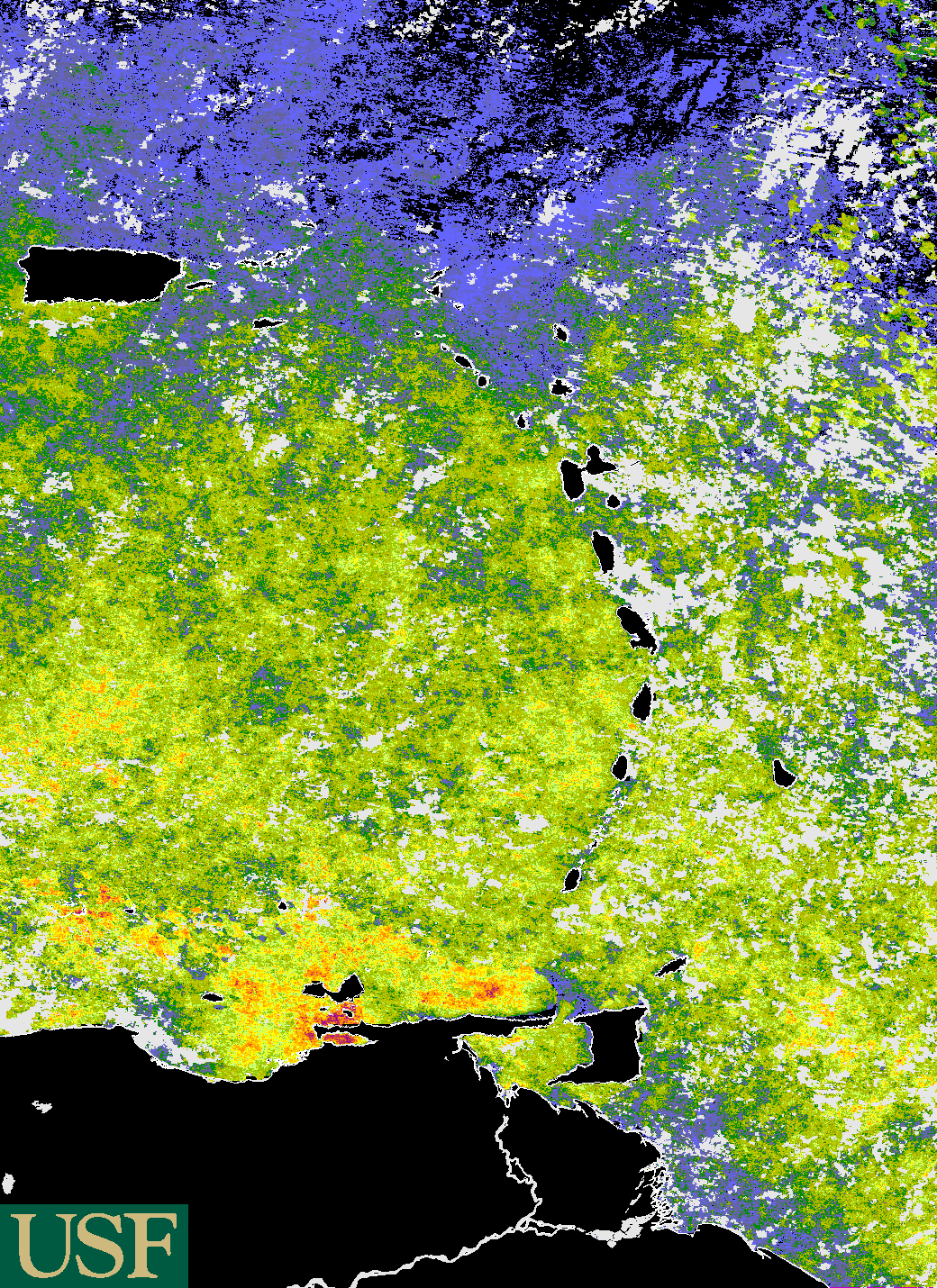 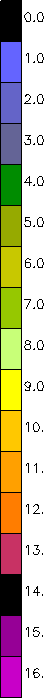 MODIS
CRW DHW product for the Eastern Caribbean
(E. Montes, M. Vega-Rodriguez,
E. Klein, A. Croquer,
M. Eakin, F. Muller-Karger, J. Li)
Los Roques
Archipelago
Based on MODIS Aqua (11um) nighttime only SST & PF 
gap-filled climatology
Preliminary results: bleaching years 2005 & 2010 
in Los Roques, Venezuela
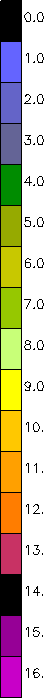 Degree-heating Weeks [C]
Thermal stress accumulated slower in 2005 compared to 2010. 


With high resolution data, we can examine stress in different parts of an island in one year, and compare conditions in different years
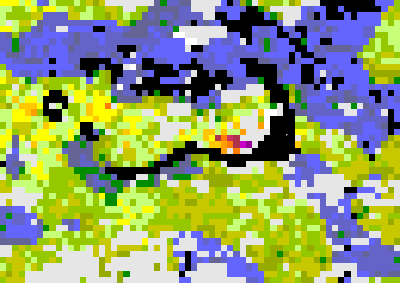 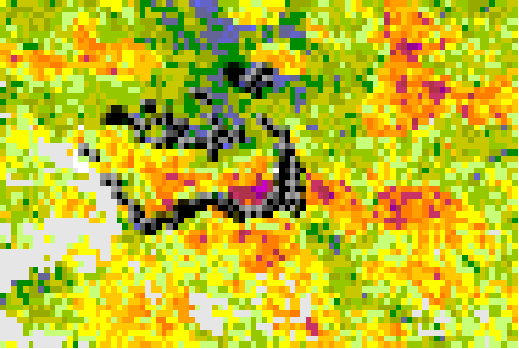 October 18, 2010
October 22, 2005
Preliminary results: bleaching in
Los Roques (Venezuela)
Degree Heating Weeks (DHW)
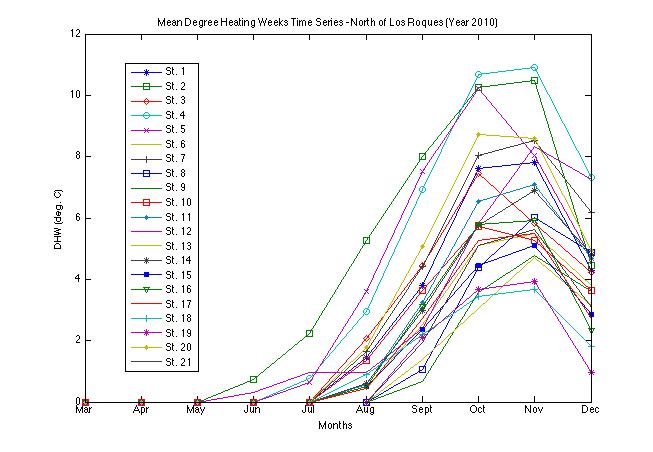 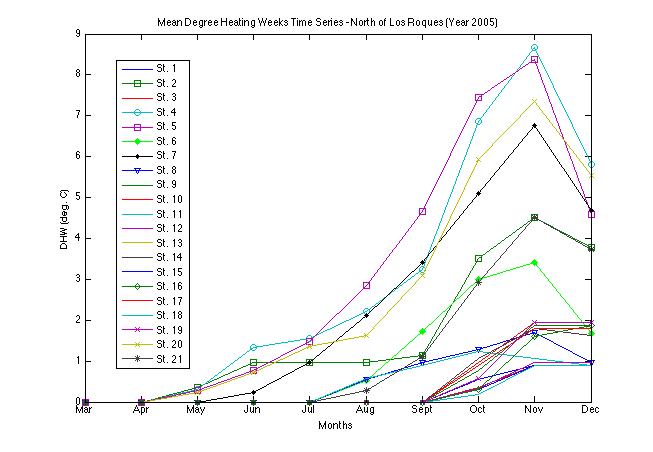 Northern coast of archipelago
Southern
coast of archipelago
Heating stress started 1 month earlier in 2005 but was weaker overall than 2010. In 2010 corals also showed stronger stress starting in the north side and across islands
Applications Readiness Level (ARL)
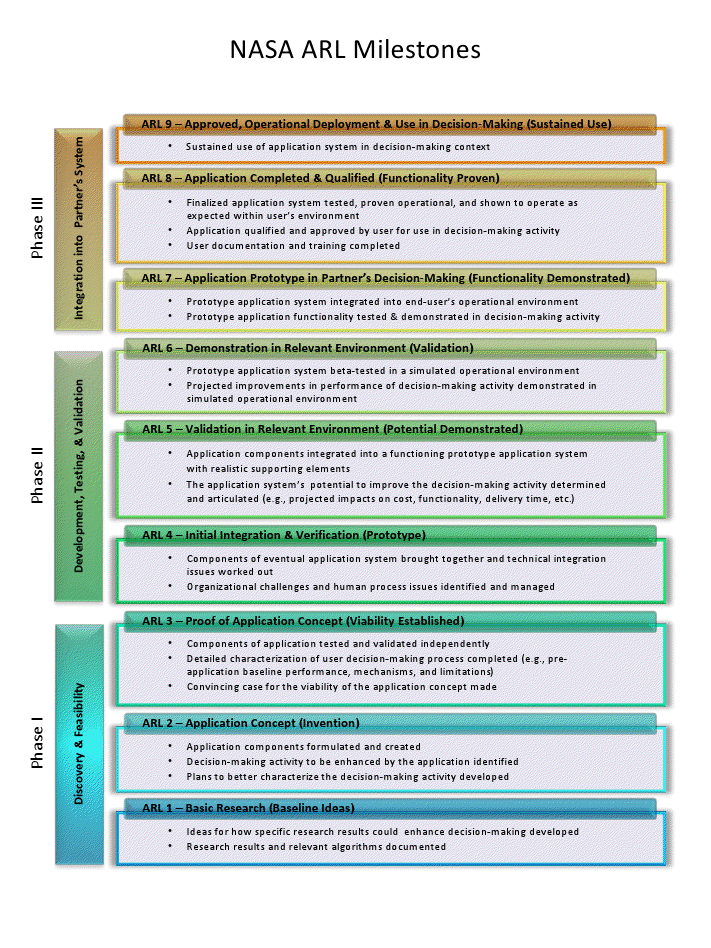 ENDING
ARL 
5 or >6
Present 
ARL: 3-4
START
ARL 2
Summary: 2011-2012
Completed user survey for NOAA Coral Reef Watch products.
Developed prototype of global high-resolution 4 km SST climatology
New gap-filled trial versions being developed with NEX at NASA Ames
NOAA deployed website: 11 km global CRW products
USF website: 1 km CRW products for Florida Keys (AVHRR and MODIS)
Prototype cold water event index (cold snap index) for the Florida Keys
Applying new CRW data to test cases in the FL Keys and Caribbean
UNEP WCMC integrated the NASA Coral Reef Millennium Map into their online databases with a Map server interface (http://data.unep-wcmc.org/datasets/13).